INSTITUTE OF CHARTERED ACCOUNTANTS
CORPORATE FAILURES IN GHANA: THE ROLE OF AUDITORS & ACCOUNTANTS
IC PUBLIC LECTURE/DR SEDDOH
1
PRESENTATION OUTLINE
WHAT IS CORPORATE GOVERNANCE
BASIC SYMTOMS OF CORPORATE FAILURE
CAUSES OF CORPORATE FAILURE
CORPORATE GOVERNANCE (WHY IT IS OF CONCERN)
THE ROLE OF ACCOUNTANTS AND AUDITORS
SOME GOVERNANCE ISSUES
LEADERS IN CORPORATE FAILURE
RECOMMENDATIONS
CONCLUSION
IC PUBLIC LECTURE/DR SEDDOH
2
1. WHAT IS CORPORATE FAILURE
The term CORPORATE FAILURE entails discontinuation of company’s operations leading to inability to reap sufficient profit or revenue to pay the business expenses.

It happens due to poor management, incompetence, and bad marketing strategies.
IC PUBLIC LECTURE/DR SEDDOH
3
1. WHAT IS CORPORATE FAILURE (Contd.)
Corporate failures are an integral part of a dynamic free enterprise system, where competition from similar and alternative products, and market saturation leave little room for error and complacency
It is true that the performance of every enterprise is not same, some are exceptionally successful, and some underperform, even some enterprises fail. 
The overall success of the enterprise depends on the people it hires and control of the management of the firm’s activities.
IC PUBLIC LECTURE/DR SEDDOH
4
2. BASIC SYMPTOMS OF CORPORATE FAILURE
LOW PROFITABILITY
HIGH GEARING 
LOW LIQUIDITY

The company’s financial trends may represent these symptoms, which are related to one another. First of all, the company encounters a downfall in its profit, which is reflected in the profitability ratios, such as Profit Margin, Return on Capital Employed and Return on Net Assets.
IC PUBLIC LECTURE/DR SEDDOH
5
2.BASIC SYMPTOMS OF CORPORATE FAILURE
Cost of Funds for some selected Banks – 2017
IC PUBLIC LECTURE/DR SEDDOH
6
2. BASIC SYMPTOMS OF CORPORATE FAILURE
In How the Mighty Fall, Jim Collins identifies five signals – stages of decline:
Hubris Born of Success, leadership becomes arrogant, as it considers success an entitlement;
Undisciplined Pursuit of More, reckless behaviour sets the company at great risk;
Denial of Risk and Peril, failure of leadership to recognise and address risks;
Grasping for Salvation, a sharp decline visible to the public;
Capitulation to irrelevance or Death
IC PUBLIC LECTURE/DR SEDDOH
7
2. BASIC SYMPTOMS – The Role of the Accountants
Management accounts to tell the story
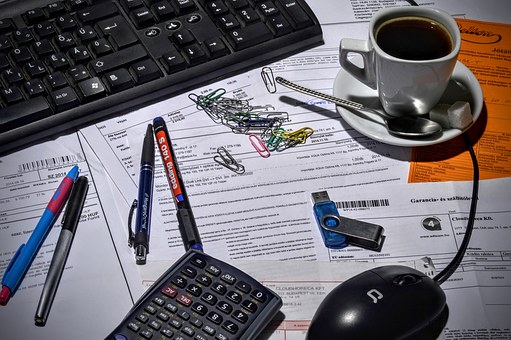 IC PUBLIC LECTURE/DR SEDDOH
8
3. CAUSES OF CORPORATE FAILURE
ECONOMIC DISTRESS: Economic downturn is one of the major causes of corporate failures, across many businesses. The decline in the economy may lead to the reduction in the activities, which adversely affects the performance of many firms in the economy.

Inflation
Interest rate
Exchange rate
Balance of Payment
Reserves
Cocoa/Gold/Crude etc

ONLY THE PARANOID SURVIVE – ANDY GROVE
IC PUBLIC LECTURE/DR SEDDOH
9
3. CAUSES OF CORPORATE FAILURE(Contd.)
WORKING CAPITAL PROBLEMS: When the company is going through financial distress, it may face liquidity shortages. Due to the insufficiency of funds the organisation fails to carry out the day to day operations of the organisation properly and weak liquidity becomes evident.

The Role of Accountant in Business Plan and adequacy of capital?
The Role of Accountant in utilisation of Capital (EARNING ASSETS?)
Cost of Funds in Ghana?
Marketing effort
Credibility before suppliers
IC PUBLIC LECTURE/DR SEDDOH
10
3. CAUSES OF CORPORATE FAILURE(Contd.)
TECHNOLOGICAL CAUSES: With the advancement in the technology, new modes of doing business has been introduced, which is better than the traditional ones. If an industry fails to employ the latest information and production technology, then the chance of failure of the industry may increase.

Banks and telecos
Telecos and taxi
IC PUBLIC LECTURE/DR SEDDOH
11
3. CAUSES OF CORPORATE FAILURE(Contd.)
MISMANAGEMENT: Mismanagement implies improper management control over the working of the employees and other business activities. It refers to lack of managerial skills and experience, in terms of: 

strategic capability, 
leadership, teamwork, 
coordination, 
foresightedness, etc. resulting in the failure of the enterprise.

Where is the accountant in all these?

What did DUN & BRADSTREET SAY?
IC PUBLIC LECTURE/DR SEDDOH
12
3. CAUSES OF CORPORATE FAILURE - DUN & BRADSTREET
88.7% of all business failures are due to management mistakes:
Owning a business for the wrong reason
Relying on advice from family and friends
Understanding  how long it will take to be successful
The entrepreneur’s ego
Poor market research
Falling in love with the product or service
Lack of experience with financial issues
No clear focus
Irrational exuberance
Too much money
IC PUBLIC LECTURE/DR SEDDOH
13
3. CAUSES OF CORPORATE FAILURE(Contd.)
FRAUDULENT MANAGEMENT: Corporate collapse is also mainly caused by the fraud of the management. 
There are instances when managers are influenced by personal greed, due to which they use unfair means such as falsification in the financial statements and accounting reports of the company.

Deliberate actions and misrepresentations by management to delay or divert auditors’ attention from problematic areas – SCOA GHANA

What can the Accountants and Auditors do in this instance?
IC PUBLIC LECTURE/DR SEDDOH
14
4.CAUSES OF CORPORATE FAILURE
CORPORATE GOVERNANCE
IC PUBLIC LECTURE/DR SEDDOH
15
4.CORPORATE GOVERNANCE
Corporate governance encompasses the combination of laws, regulations, listing rules and voluntary private sector practices that enable the firm to attract capital, perform efficiently, generate profit, and meet both legal obligation and societal expectations 
Corporate governance was touted in many instances as the main reason for corporate failures.
Attempts at curbing these failures in the form of more stringent legislation and regulation does not appear to have had the desired impact
IC PUBLIC LECTURE/DR SEDDOH
16
4.1 WHY IS CORPORATE FAILURE OF CONCERN TO US
Historically, companies were owned and managed by the same people.
For economies to grow it was necessary to find a larger number of investors to provide finance to assist in corporate expansion
Some of these investors are contractual fund managers
And so what NEXT?
IC PUBLIC LECTURE/DR SEDDOH
17
4.1 WHY IS CORPORATE FAILURE OF CONCERN TO US
Limited liability: limited risk and so less interest in the firm.
Stock market: wide and limited individual ownership and the ability to simply sell with the need to take any interest in the firm.
Delegation of running the firm to the agent or managers.
Separation of goals between wealth maximisation of shareholders and the personal objectives of managers.
Possible short-term perspective of managers rather than protecting long-term shareholder wealth.
Divorce between ownership and control linked with differing objectives creates agency problem
IC PUBLIC LECTURE/DR SEDDOH
18
4.1 WHY IS CORPORATE FAILURE OF CONCERN IN GHANA
Owner manage risk in Ghana is high
Majority or single largest shareholder(s) dominate minority
Majority of single largest shareholder(s) involved in tunnelling
Corporate failure is not punished
IC PUBLIC LECTURE/DR SEDDOH
19
5.THE ROLE OF ACCOUNTANTS AND AUDITORS
Performance and accountability have become vital elements in the corporate governance framework.
Improving organisational performance and accountability with an eye on delivering more appropriate, efficient and effective public service is the hallmark of good governance.

Accountability involves making ethical choices in accordance with personal, professional, organisational and societal norms and values.
The ability to defend or account for performance according to some ethical framework is part of the accountability framework.
IC PUBLIC LECTURE/DR SEDDOH
20
5.THE ROLE OF ACCOUNTANTS AND AUDITORS (Contd.)
Accountability deals in the main, with mechanism of supervision, oversight and reporting to a higher authority in a hierarchical chain of command.


Revolving around the issue of accountability is whether:
IC PUBLIC LECTURE/DR SEDDOH
21
5.THE ROLE OF ACCOUNTANTS AND AUDITORS (Contd.)
Appropriate rigorous reporting procedures or systems of internal checks and balances have been implemented;
Accurate, truthful and timely reports of actual performance have been filed with relevant authority regarding the mission, finances and operating structure of the organisation;
The organisation has accounted for the policies and activities of the body as required by the law; and,
The oversight authorities had sufficient resources and expertise to ask the right questions and pursue the right answers
IC PUBLIC LECTURE/DR SEDDOH
22
5.THE ROLE OF ACCOUNTANTS AND AUDITORS (Contd.)
The need for good corporate governance is underlined by the necessity to protect and enhance shareholder value, meet the company’s obligations to employees, and secure the interests of all stakeholders in the corporate environment.
The goal is to guard against the kind of abuses that led to the corporate scandals and financial crises that threatened corporate relationships in the last decade.
IC PUBLIC LECTURE/DR SEDDOH
23
6. SOME GOVERNANCE ISSUES - STRUCTURE
Inadequate governance structures, e.g. lack of board committee or committees consisting of a single member
Inadequate resources to support Board work –
Remuneration
Insuring directors’ risk

Management resisting Board.
The high cost of governance
IC PUBLIC LECTURE/DR SEDDOH
24
6. SOME GOVERNANCE ISSUES – NON-INDEPENDENCE
Non-independence board and audit committee members, e.g. where CEO fulfilled multiple roles in various committees
Non Existence of the Nomination Committee
CEOs agreeing to organise Board meeting only if they are paid sitting allowance


The Accountant to act as consultant to Board and ensure the right structures are in place
IC PUBLIC LECTURE/DR SEDDOH
25
6. SOME GOVERNANCE ISSUES - QUALIFICATION
Inappropriately qualified members, e.g. family and friend holding board positions – Unibank/Royal Bank Composition?
Board members not reading Board Papers before meeting
Board member not appreciating the core business and the risk
Audit committee members not having appropriate accounting and financial qualification qualifications or experience to analyse key business transactions –
Good accountants shying away from Boards? Case of PKK?
IC PUBLIC LECTURE/DR SEDDOH
26
6. SOME GOVERNANCE ISSUES - IGNORANCE
Ignorance by auditors, regulators, analysts etc of the financial results and red flags: CAPUT, UNI –
UT winning awards,
Owners cashing out and what happened next?
UT’s not publishing accounts
Capital winning awards?
Capital’s Intense advertisement
Uni and Capital sponsoring football?
Analyst reading political meaning instead Board failures
Auditors giving clean bill of health? Unibank 2016
Some members of governance structures are not aware of the onerous positions that they hold and the full extent of the responsibility and accountability ascribed to them.
IC PUBLIC LECTURE/DR SEDDOH
27
6. SOME GOVERNANCE ISSUES – IGNORANCESTATEMENT OF DIRECTORS’ RESPONSIBILITIES
The Directors are responsible for the preparation of Financial Statements for each financial year, which give a true and fair view of the state of affairs of the Company and the Statement of Comprehensive Income and Statement of Cash Flows for that period.
The Directors are responsible for ensuring that the Company keeps proper accounting records that disclose with reasonable accuracy, at any time, the financial position of the Company.
The Directors are also responsible for safeguarding the assets of the Company and taking reasonable steps for the prevention and detection of fraud and other irregularities.
IC PUBLIC LECTURE/DR SEDDOH
28
6. SOME GOVERNANCE ISSUES - UNDERMINING
Management deliberately undermine the role of the various governance structures through –
the circumventing of internal controls and
making misrepresentations to auditors and the board
the mind-sets of management and those tasked with governance have not changed
The capability of individuals to commit fraud by circumventing internal controls, using company finances for their personal benefit, dominance by the Chairman or CEO and acting as though they are creating magic without any remorse.
Accountants should not support the undermining of Boards
Training
IC PUBLIC LECTURE/DR SEDDOH
29
6. SOME GOVERNANCE ISSUES – QUALITY OF AUDIT
Non-independence of auditors
Compromised quality of audit work due to reduced fees
Lack of understanding of the client’s business and risk – e.g. insurance
Rotation of Auditors
Poor quality of staff joining practising firms
Competence of those with practising certificates
Poor training regimes – Pre and post qualification (learn from Medical School residency)

SHOOTING OURSELVES IN THE FOOT
IC PUBLIC LECTURE/DR SEDDOH
30
7. LEADERS IN CORPORATE FAILURES
ELSEWHERE:
Auditors have been in the firing line following corporate failures
CEOs and Boards have also been called to task
Leaders in corporate failures have been sentenced to jail, paid substantial fines and walked away with reputations a little less intact.
THIS IS NOT THE CASE IN GHANA

The CAPITAL MARKET in Ghana cannot develop if we do not punish corporate failures
IC PUBLIC LECTURE/DR SEDDOH
31
8. RECOMMENDATIONS TO ICA
Gravitas
Accountants as whistle blowers?
The Institute should come to the aid of honest accountants
Institute should work with SEC to develop governance framework
Experience accountants should be recommended to board positions
Research Corporate failures to serve as training material for young accountants
Carry out continuous training on INTEGRITY
IC PUBLIC LECTURE/DR SEDDOH
32
9. CONCLUSION
The attempt at curbing corporate failures in the form of more stringent legislation and regulation does not appear to have had the desired impact
The study of specific character traits in corporate failures could provide insight in why more legislation and regulation has not reduced the occurrence of management fraud.
ICA should support the Capital Market in Ghana to interrogate Market Conduct
Accountants and Auditors need to build capacity to operate at a higher level if Corporate failure is to reduce.
IC PUBLIC LECTURE/DR SEDDOH
33